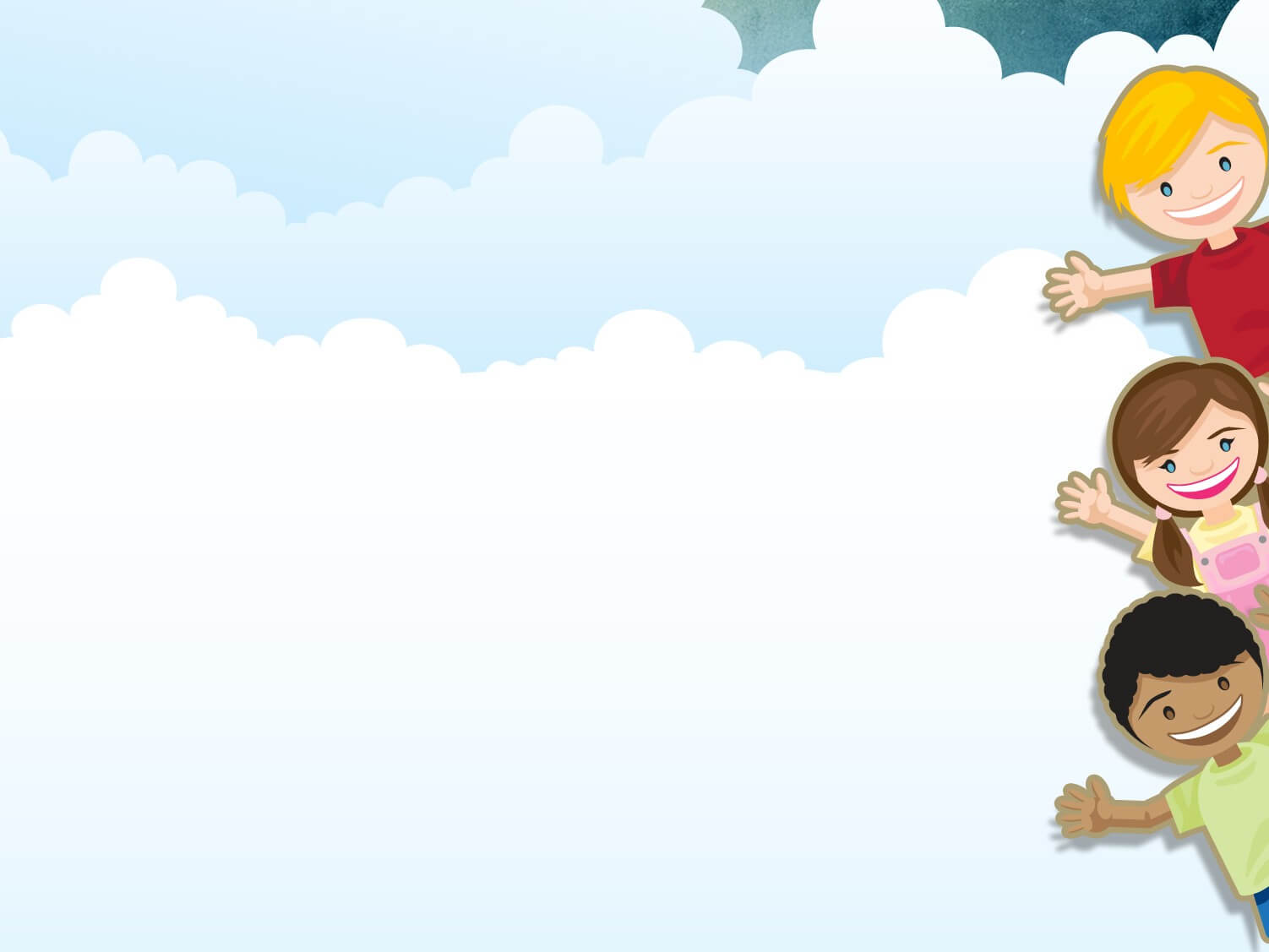 NHIỆT LIỆT CHÀO MỪNG
CÁC THẦY CÔ VỀ DỰ LỚP, THĂM LỚP
Môn: Tiếng Việt
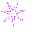 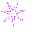 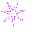 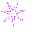 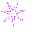 Giáo viên : Nguyễn Thị Thanh Thủy
Trường : Tiểu học An Tiến – An Lão
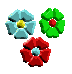 Năm học: 2024 - 2025
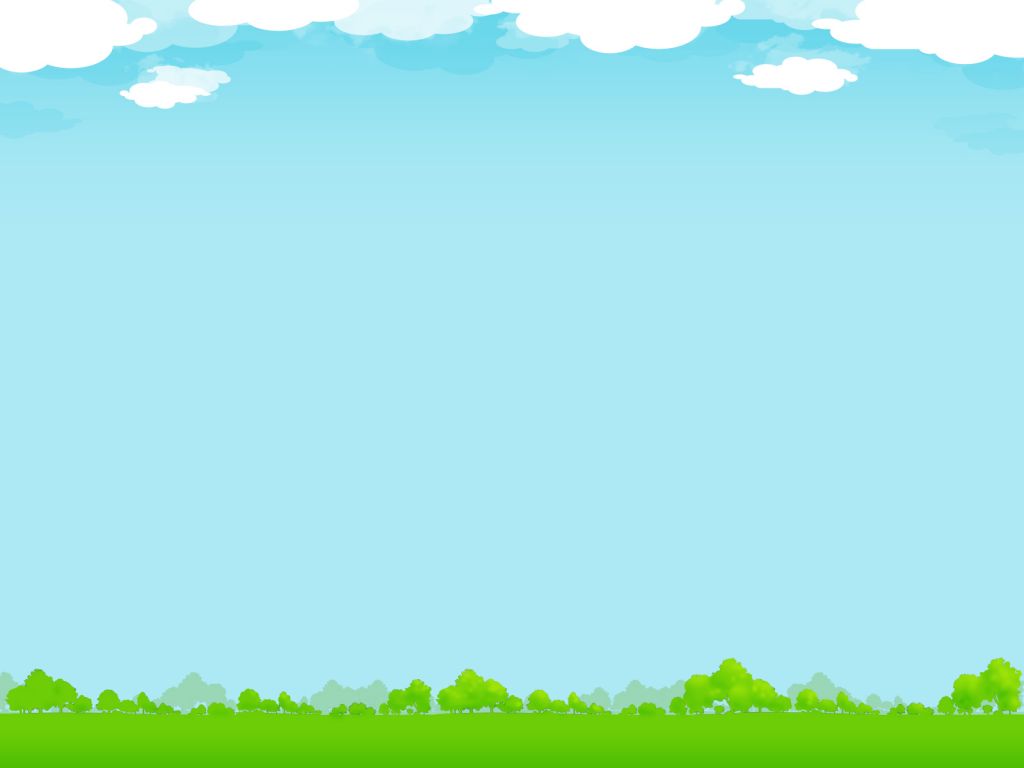 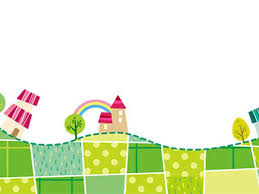 BAØI 35
OÂN TAÄP 
VAØ KEÅ CHUYEÄN
2. Đọc
an
am
on
oân
aên
aêm
ôn
aân
aâm
en
eân
in
un
2. Đọc
an
am
on
oân
aên
aêm
ôn
aân
aâm
en
eân
in
un
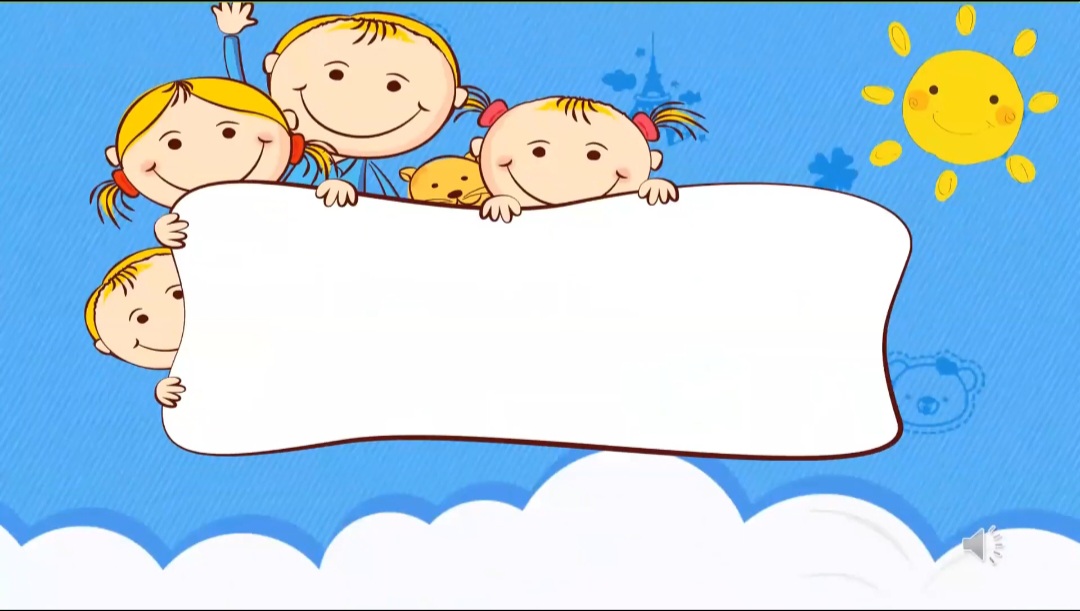 Trò chơi: Con cá thần kì
2.Đọc
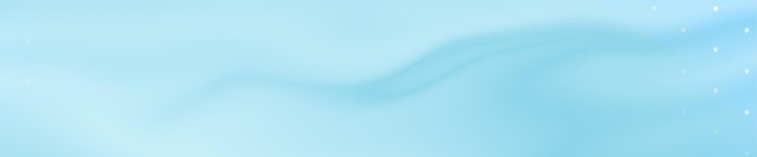 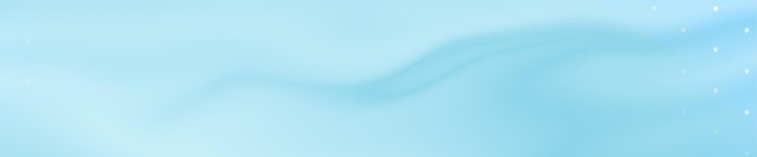 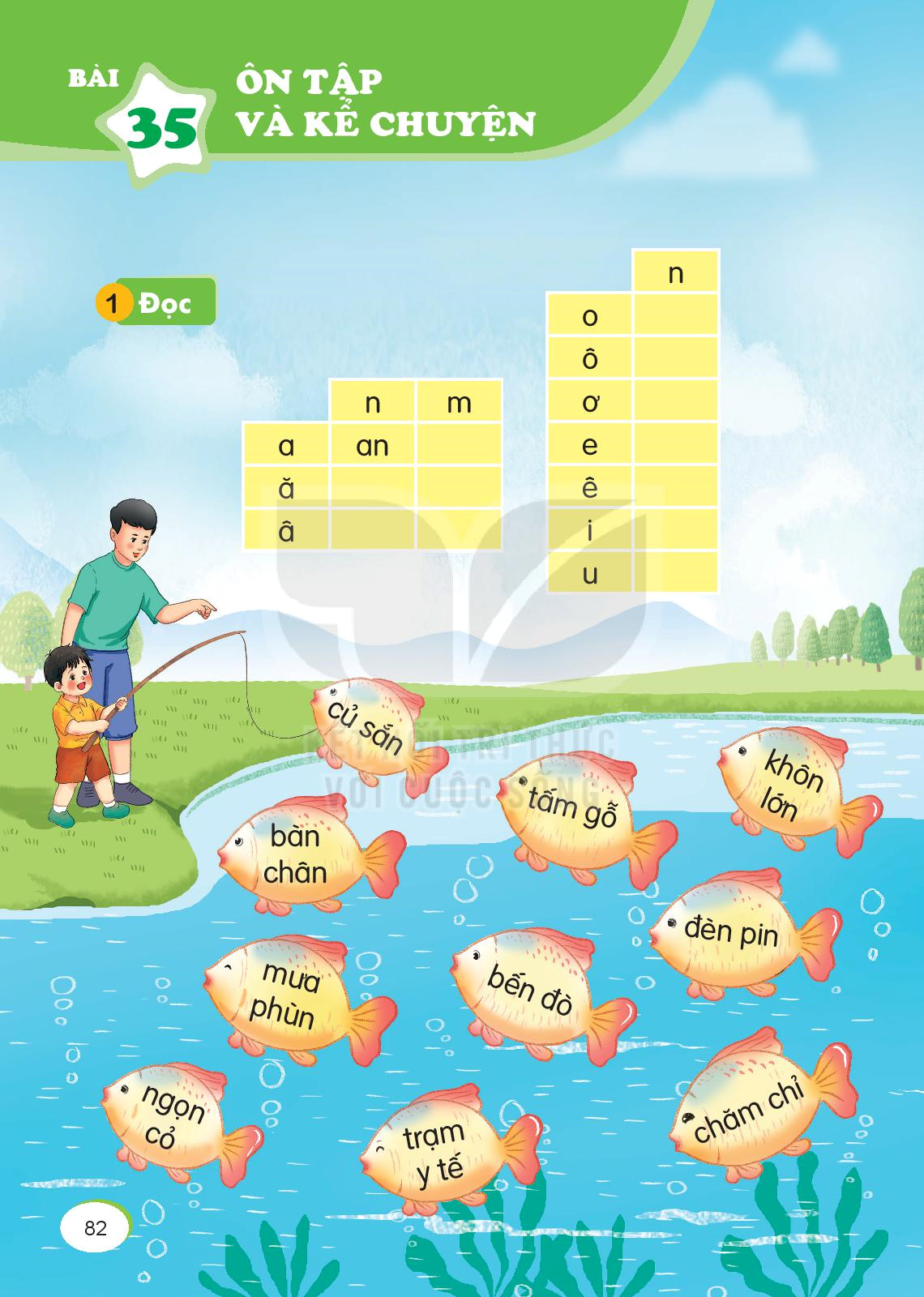 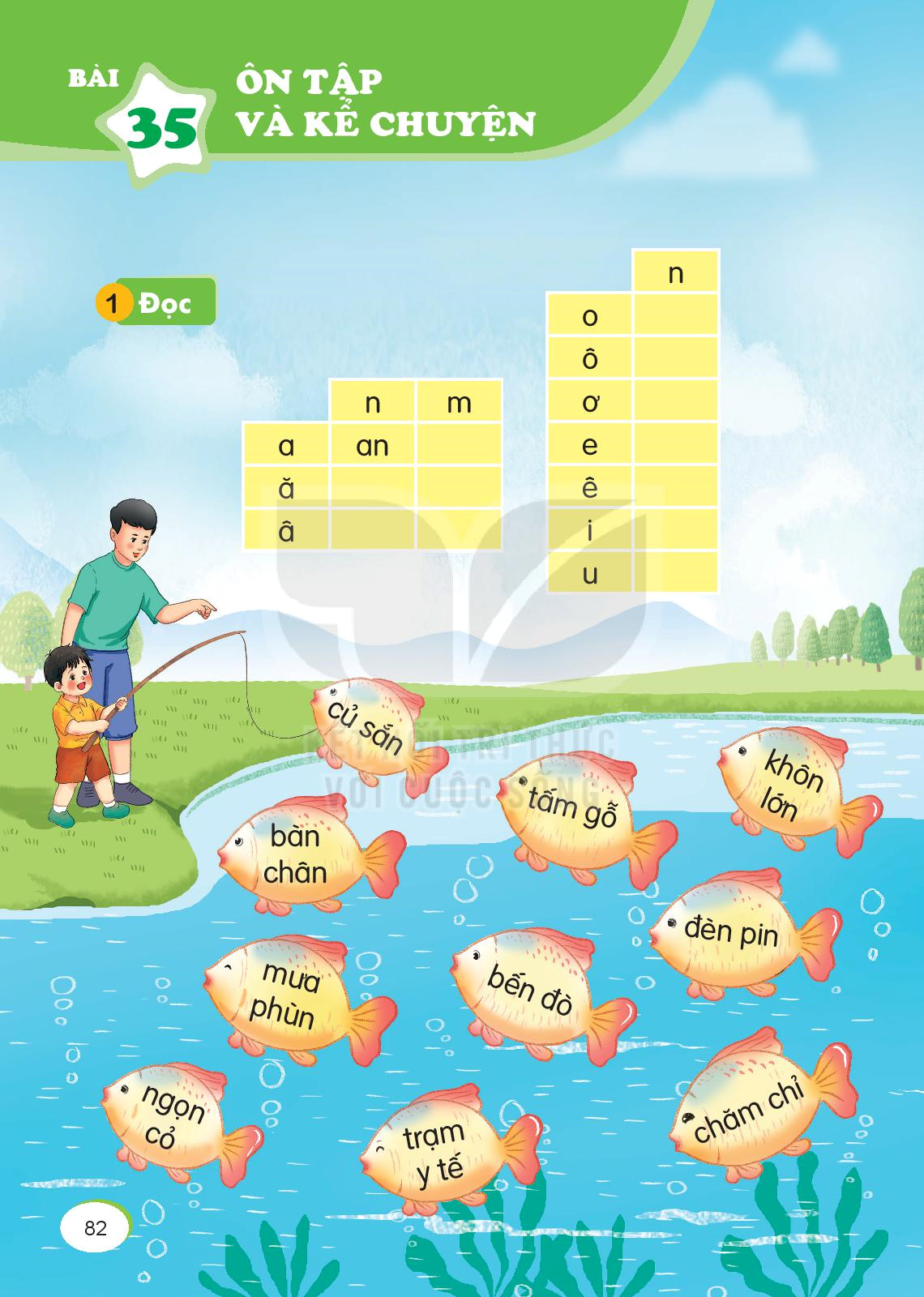 1
4
2
3
7
5
6
8
10
9
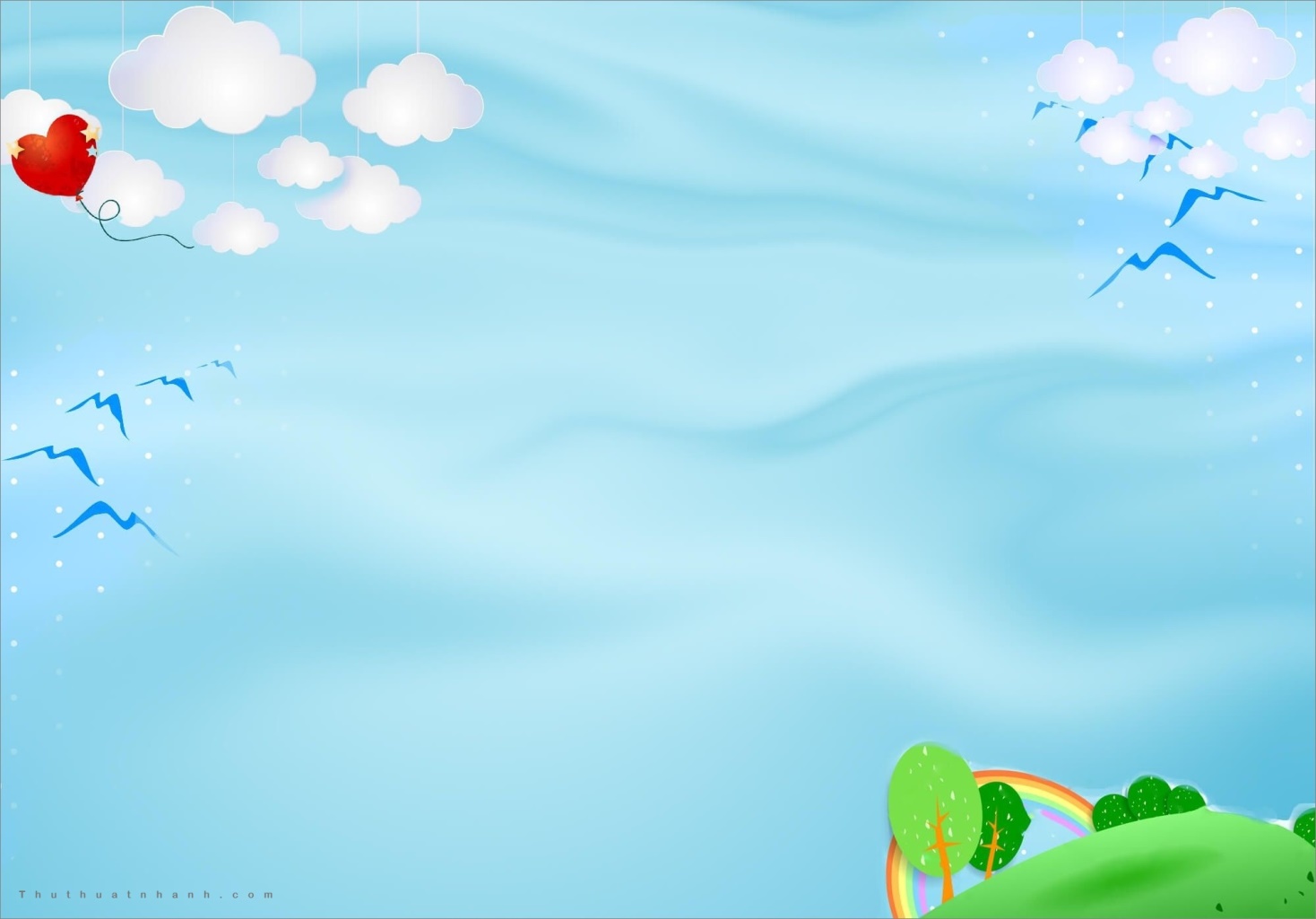 2. Đọc
Thỏ và rùa
      Nhìn rùa, thỏ chê: “Quả là chậm như rùa.”. Rùa ôn tồn: “Ta thi nhé.”. Thỏ hớn hở tham gia. Thỏ nhởn nhơ múa ca, rùa cứ bò cần mẫn. Thế là, rùa đi xa hơn hẳn thỏ.
1
2
3
4
5
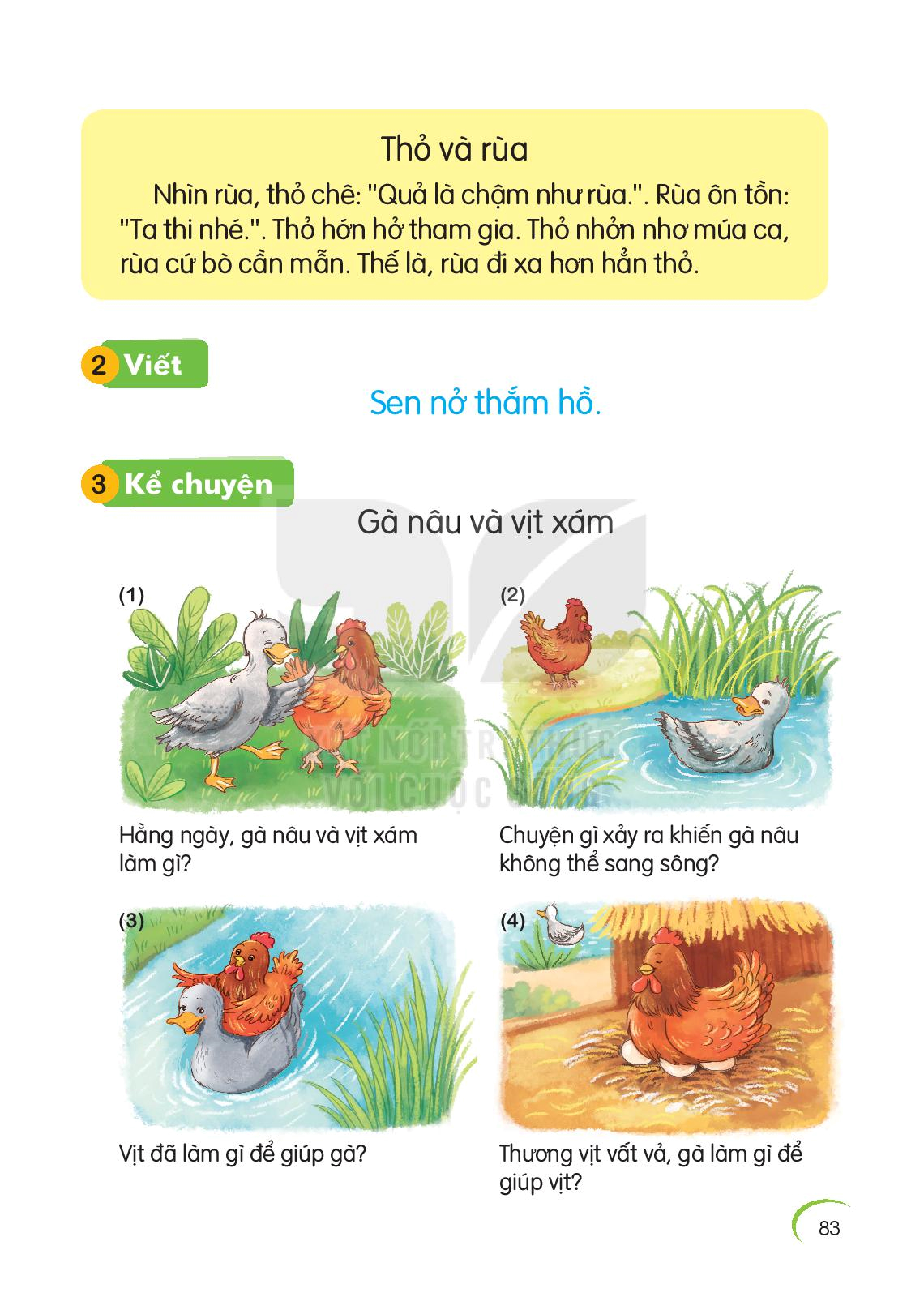 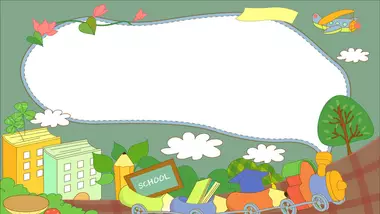 TAÏM BIEÄT
Chuùc caùc em chaêm ngoan, hoïc gioûi.
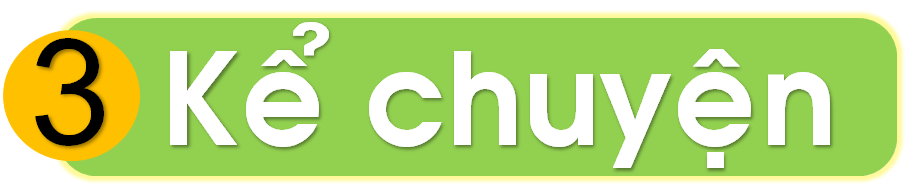 Kiến và dế mèn
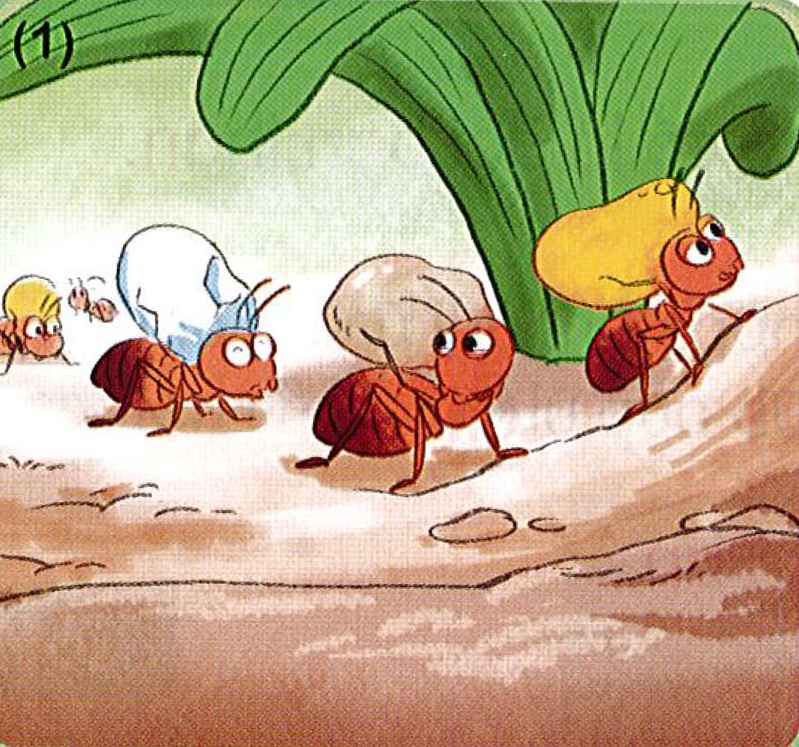 Mùa thu đến, đàn kiến làm gì?
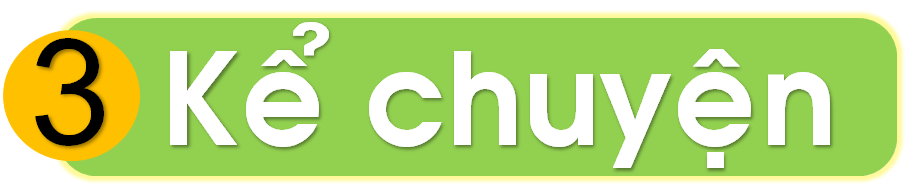 Kiến và dế mèn
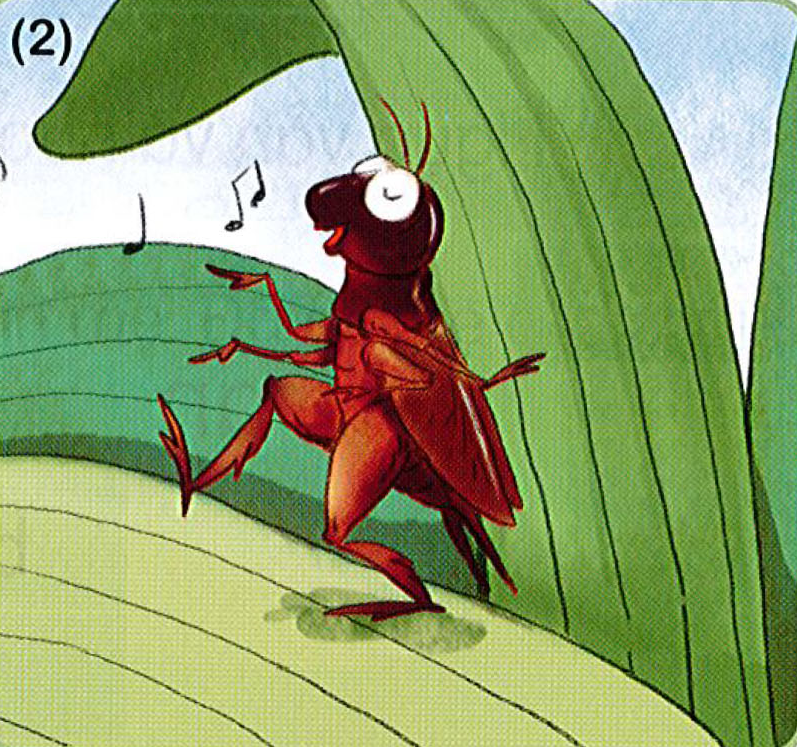 Còn dế mèn làm gì?
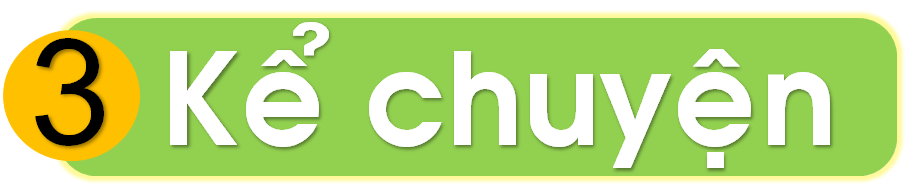 Kiến và dế mèn
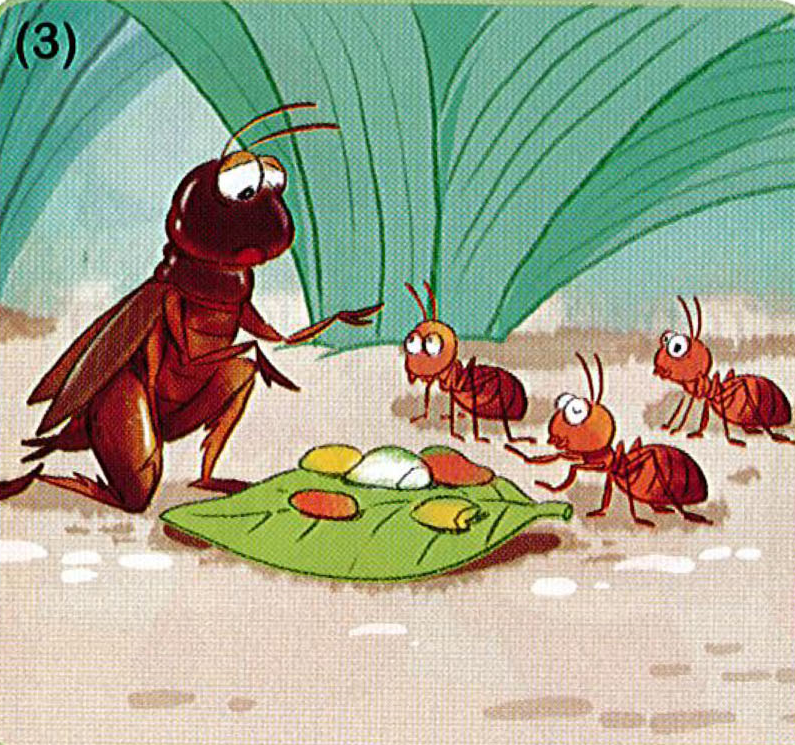 Đông sang, đói quá, dế mèn đã làm gì?
Chị kiến lớn đã nói gì với dế mèn?
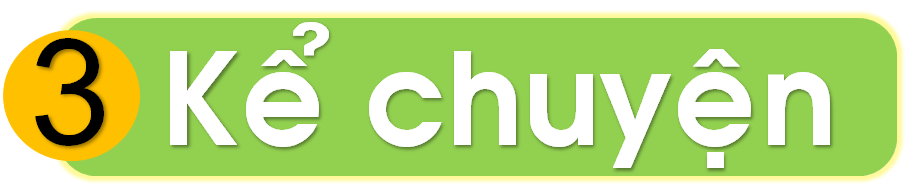 Kiến và dế mèn
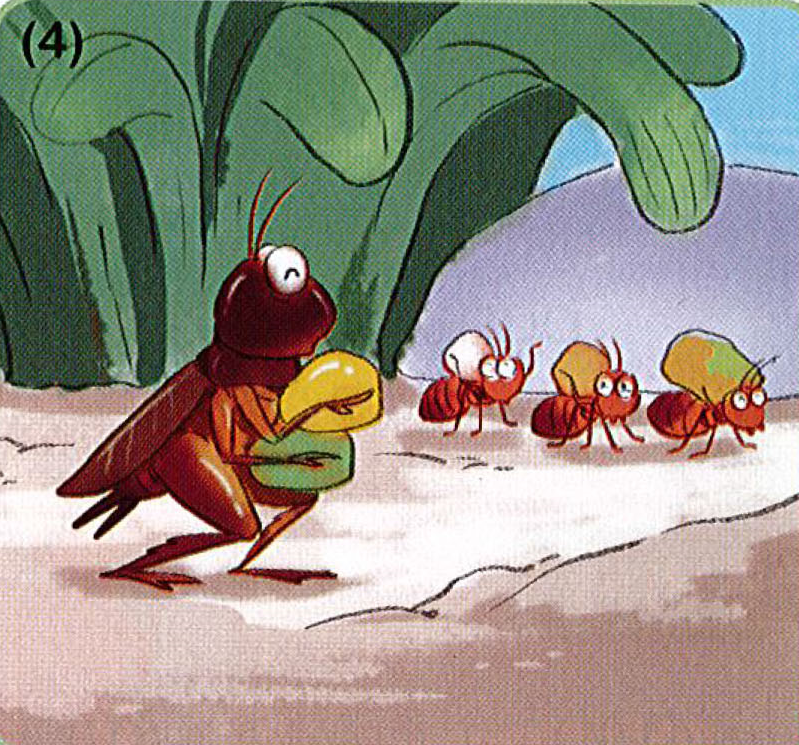 Xuân về, dế mèn cùng đàn kiến làm gì ?